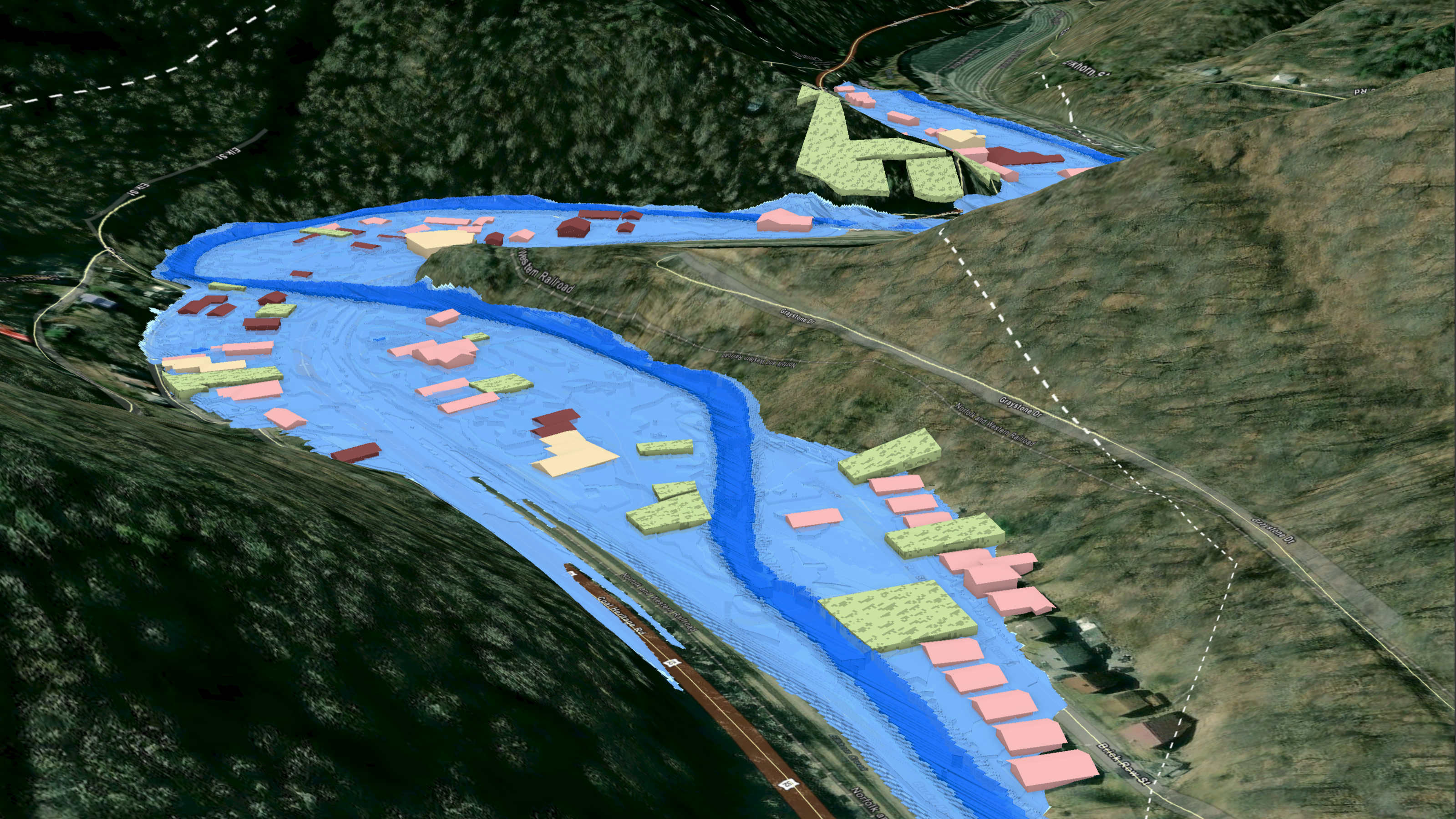 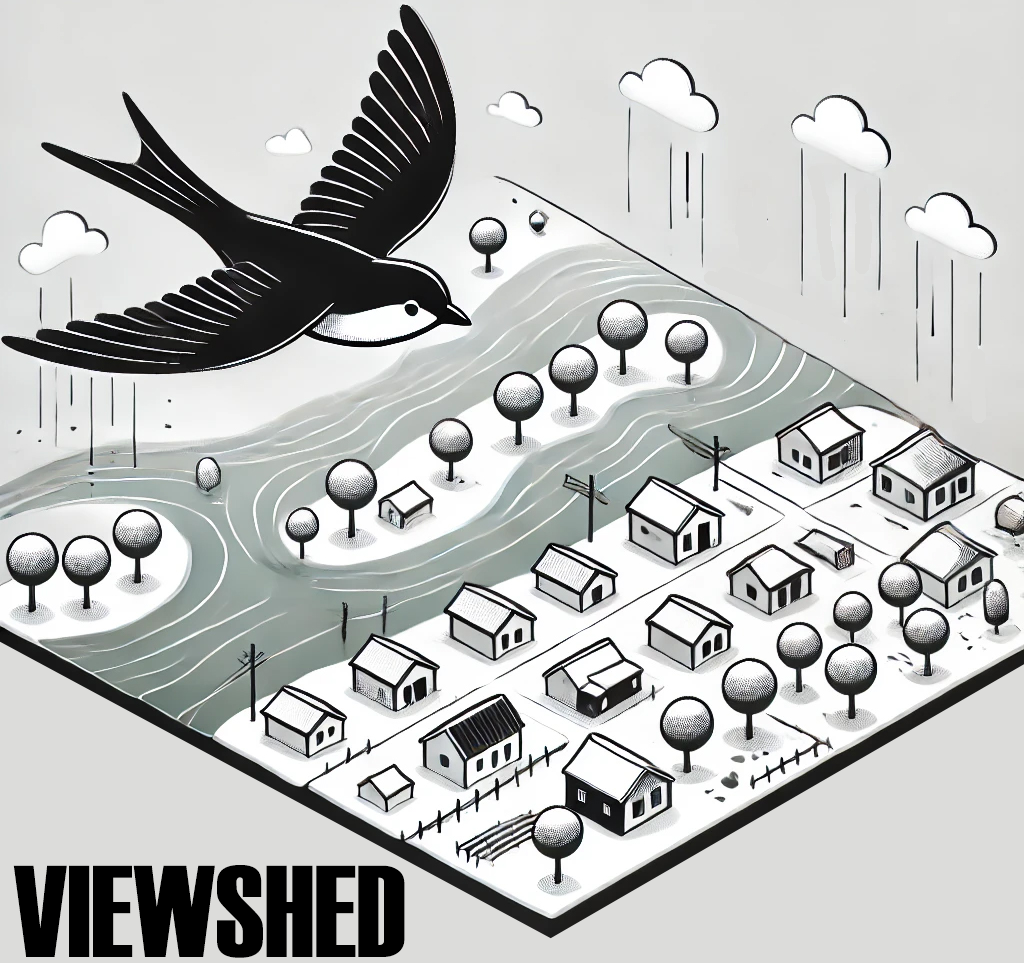 FEMA 1% +Annual Chance (100-year)
Keystone, WV
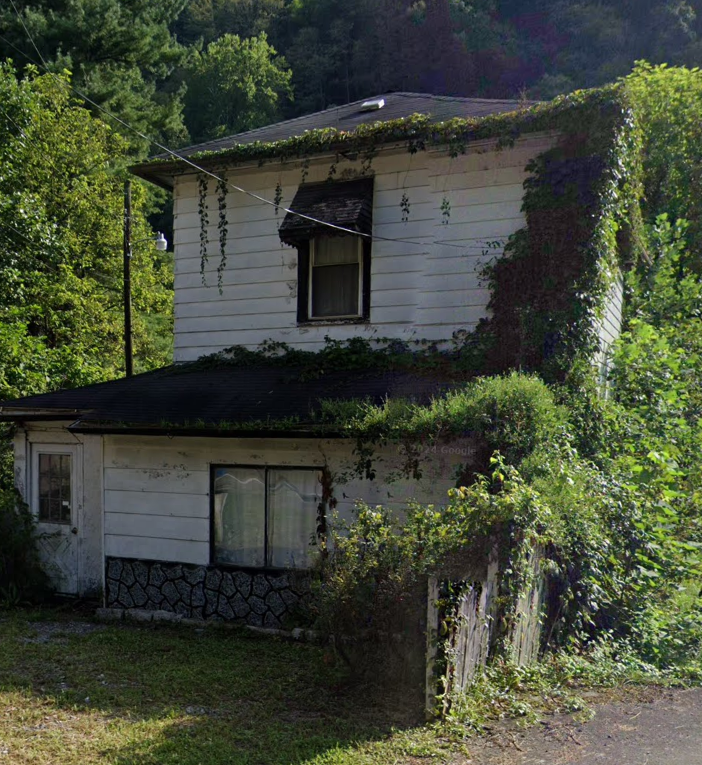 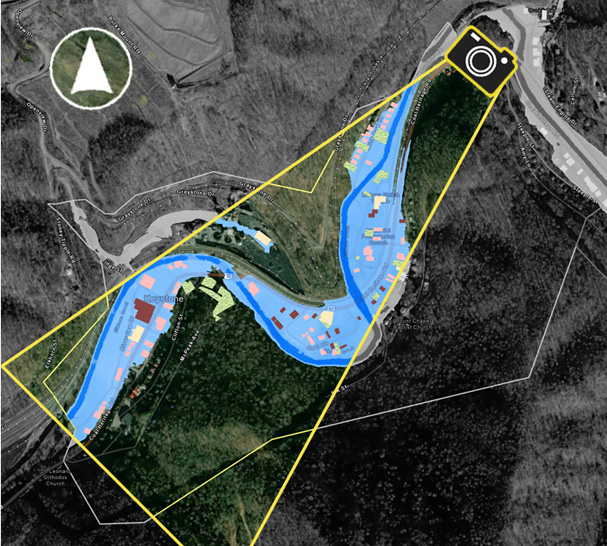 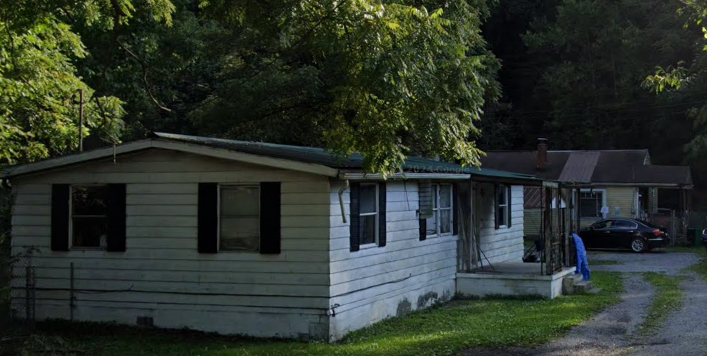 Elkhorn Creek
Key Plan
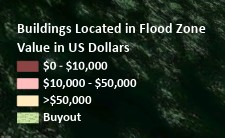 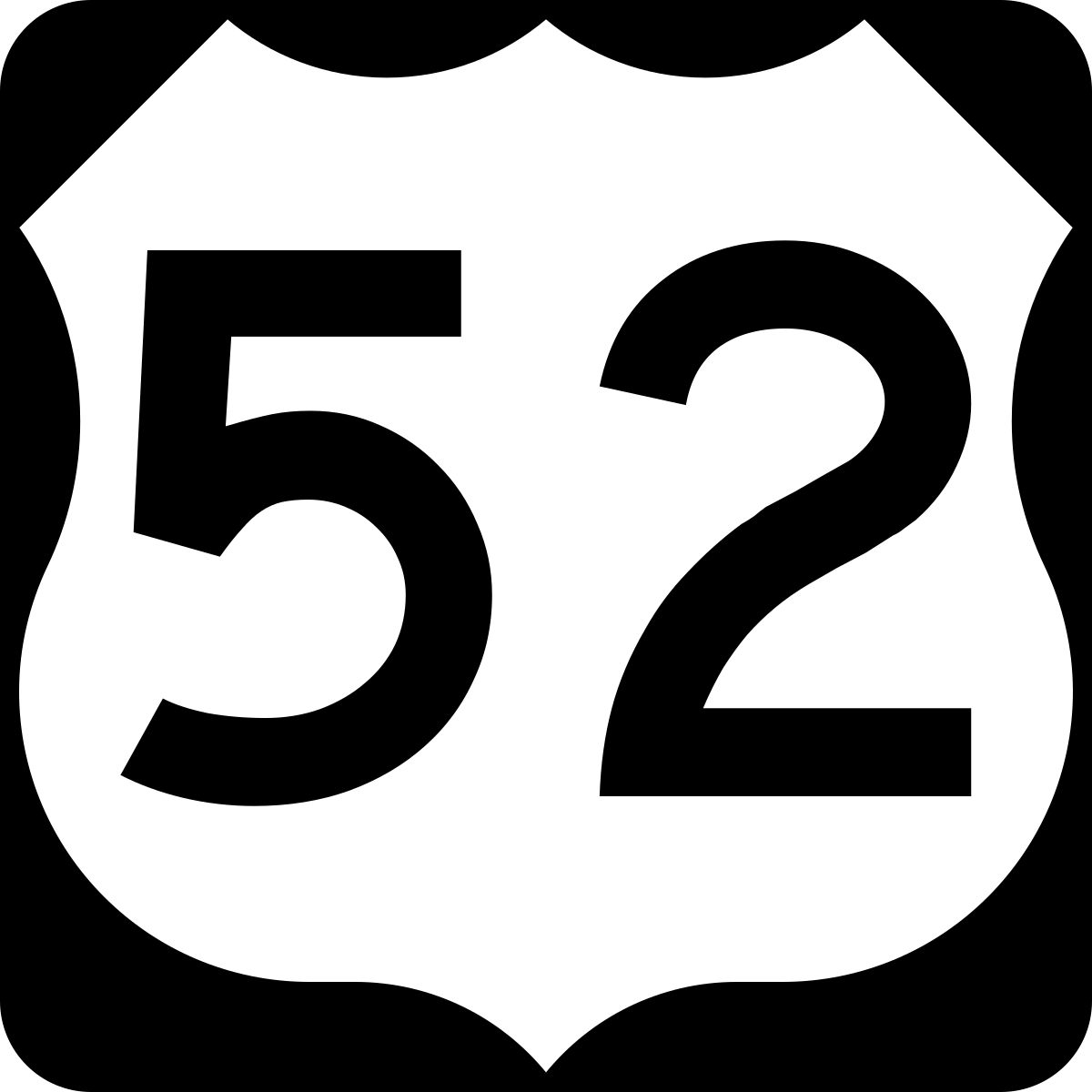 Properties
Elkhorn Creek
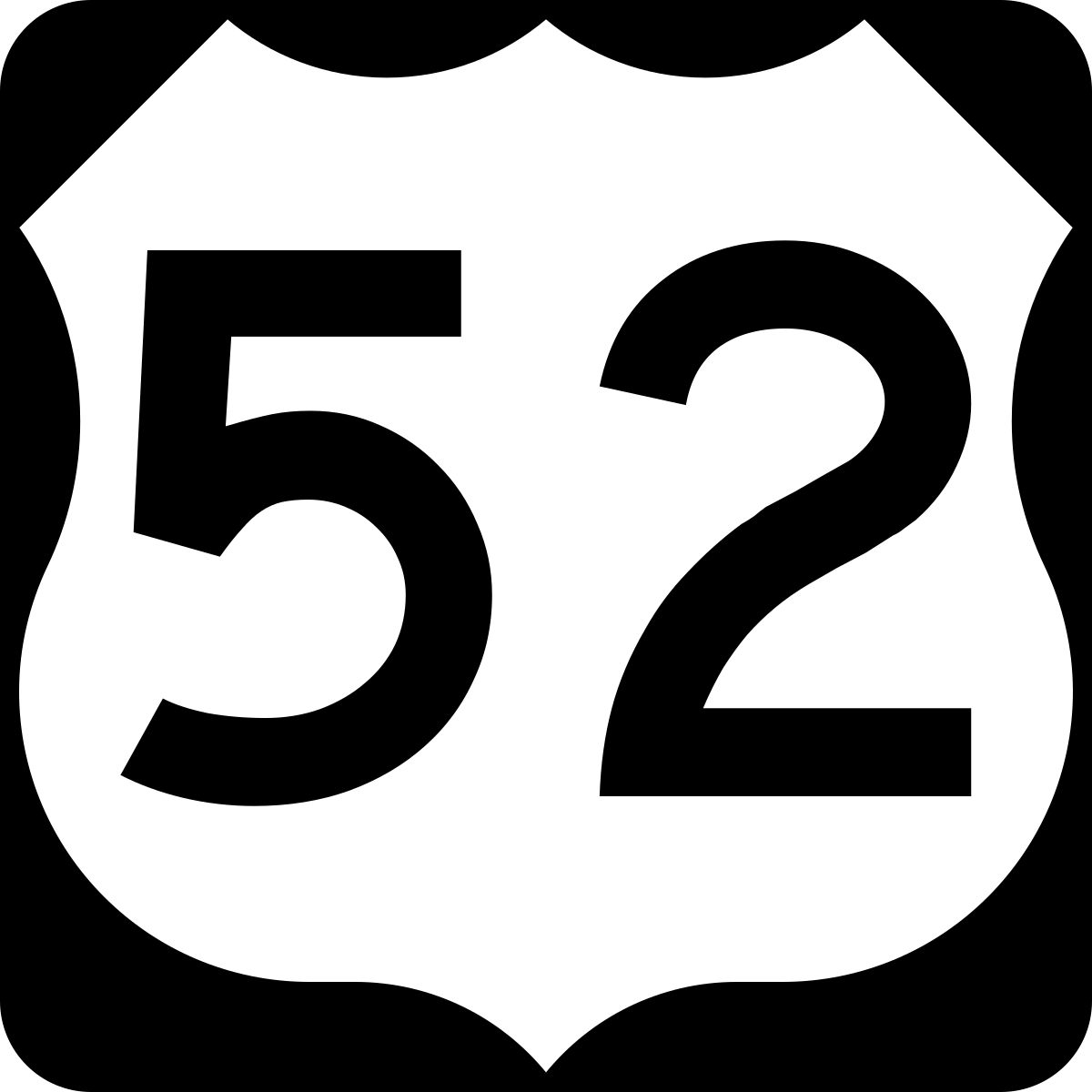 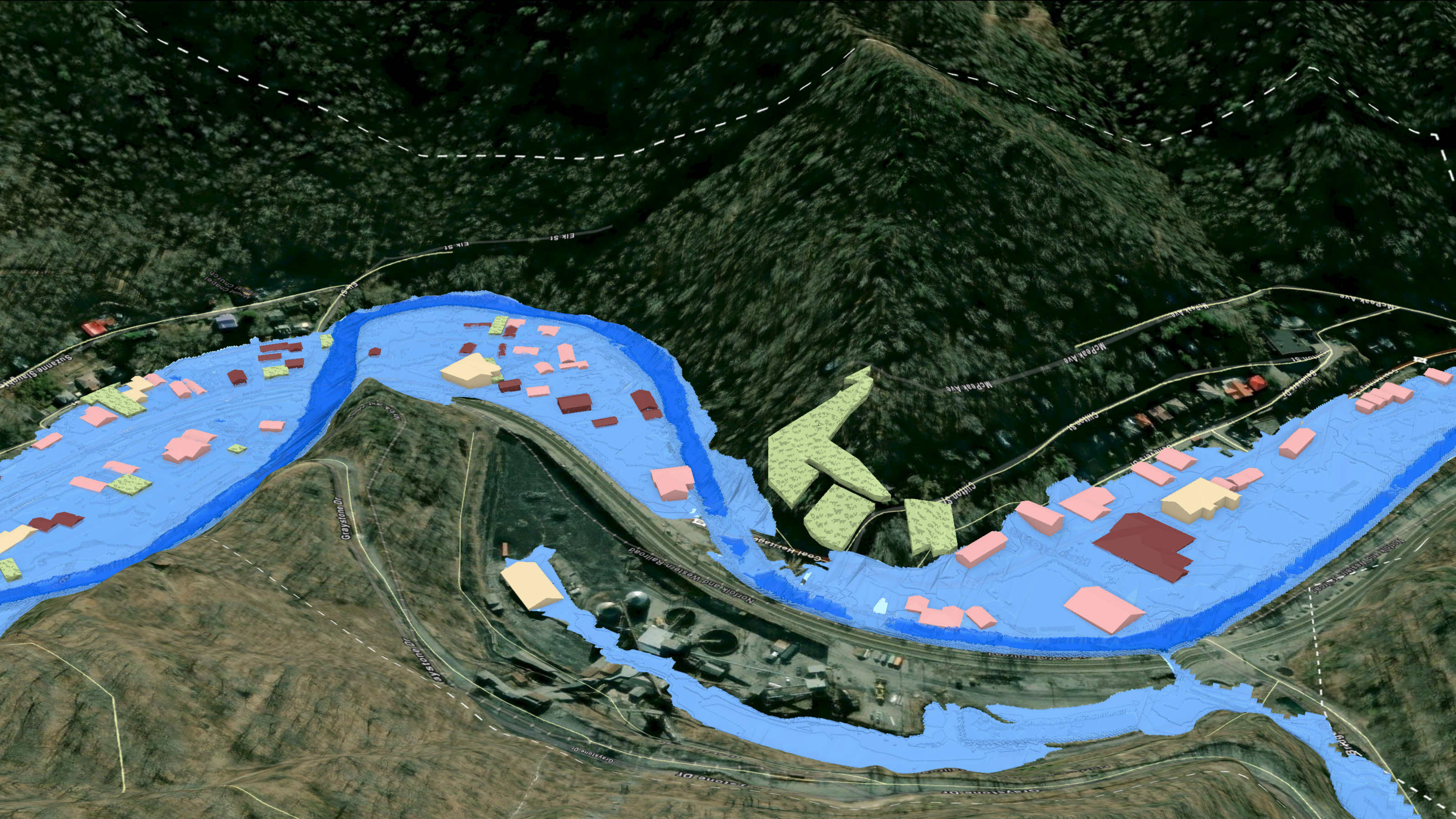 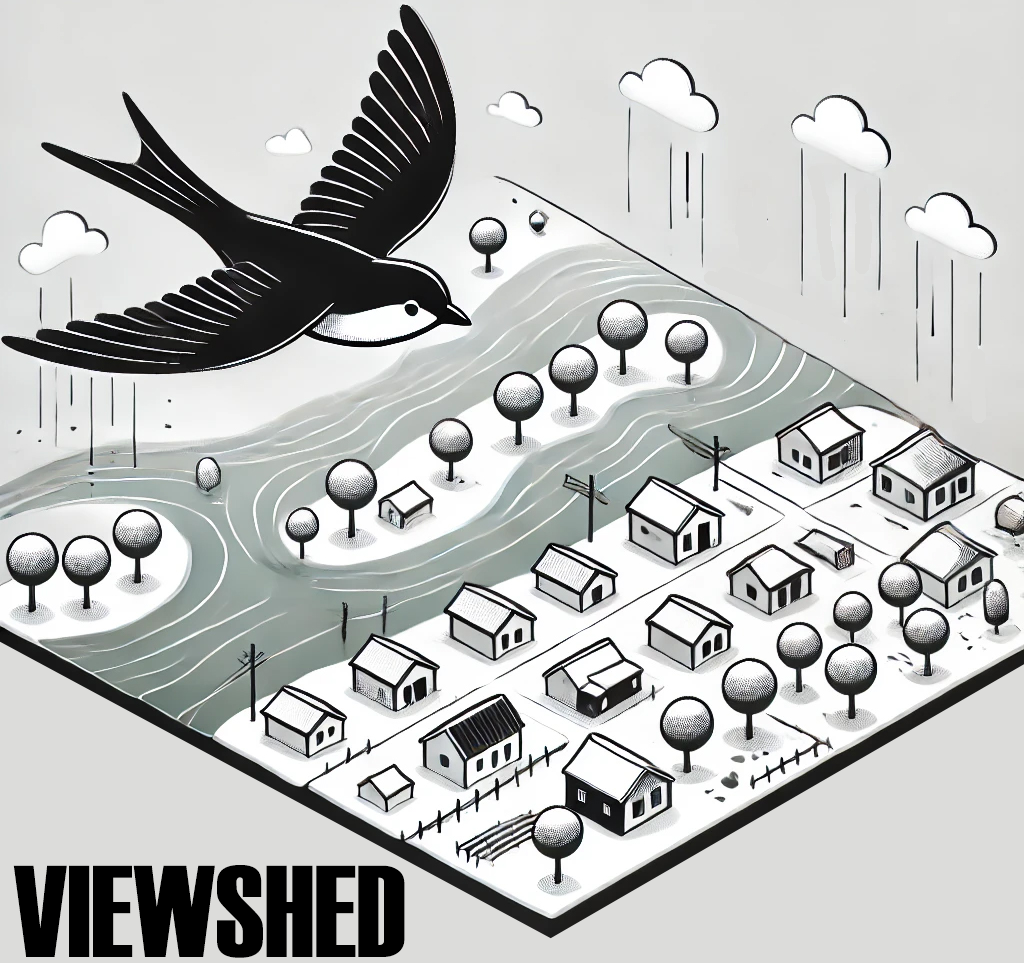 FEMA 1% +Annual Chance (100-year)
Keystone, WV
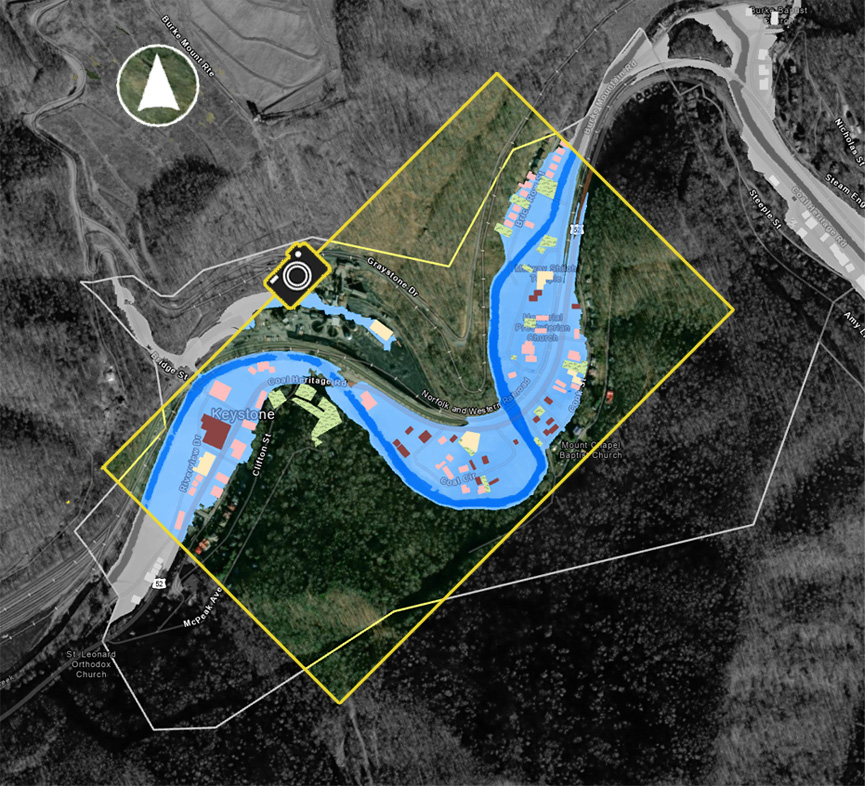 Key Plan
Elkhorn Creek
Elkhorn Creek
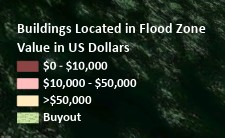 Elkhorn Creek
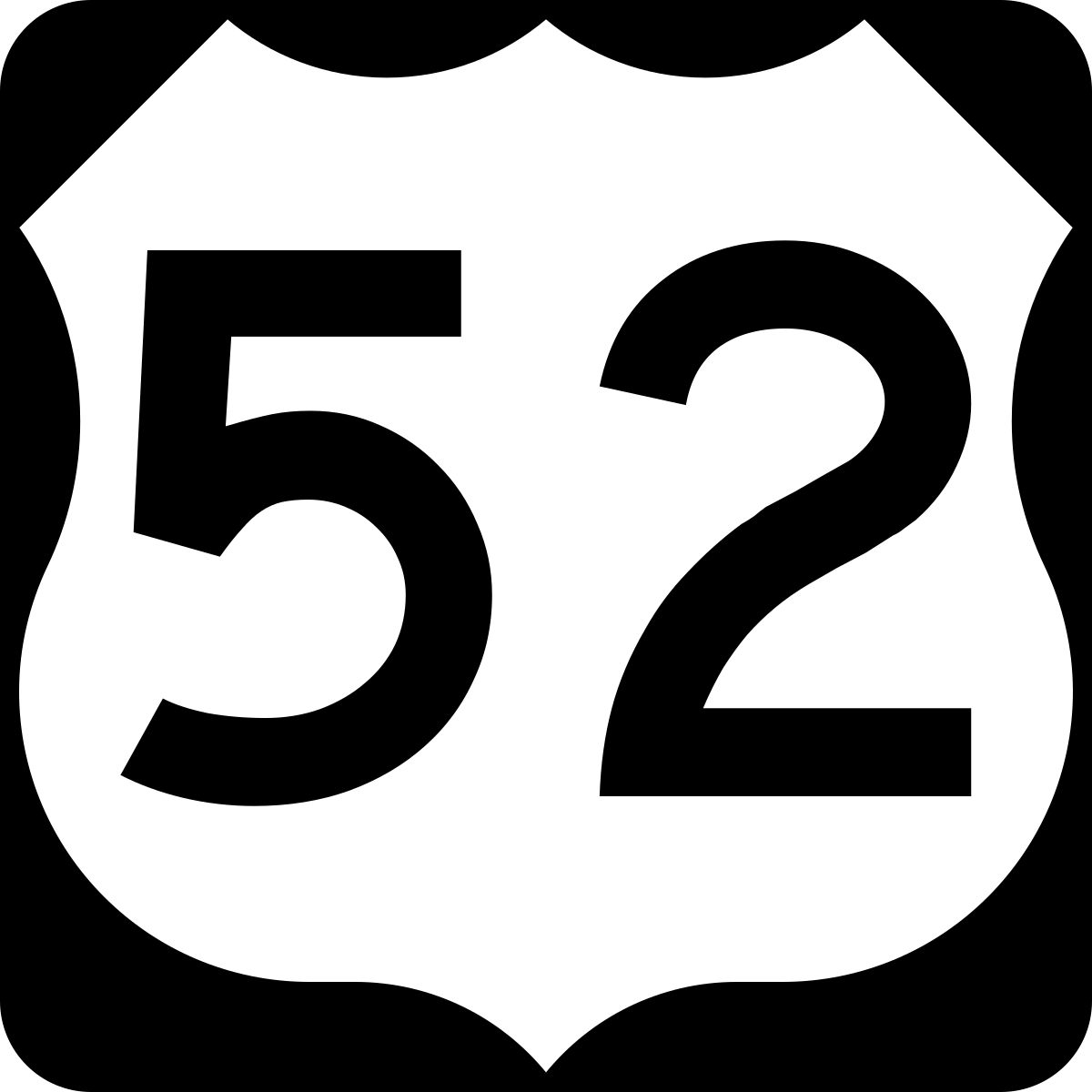 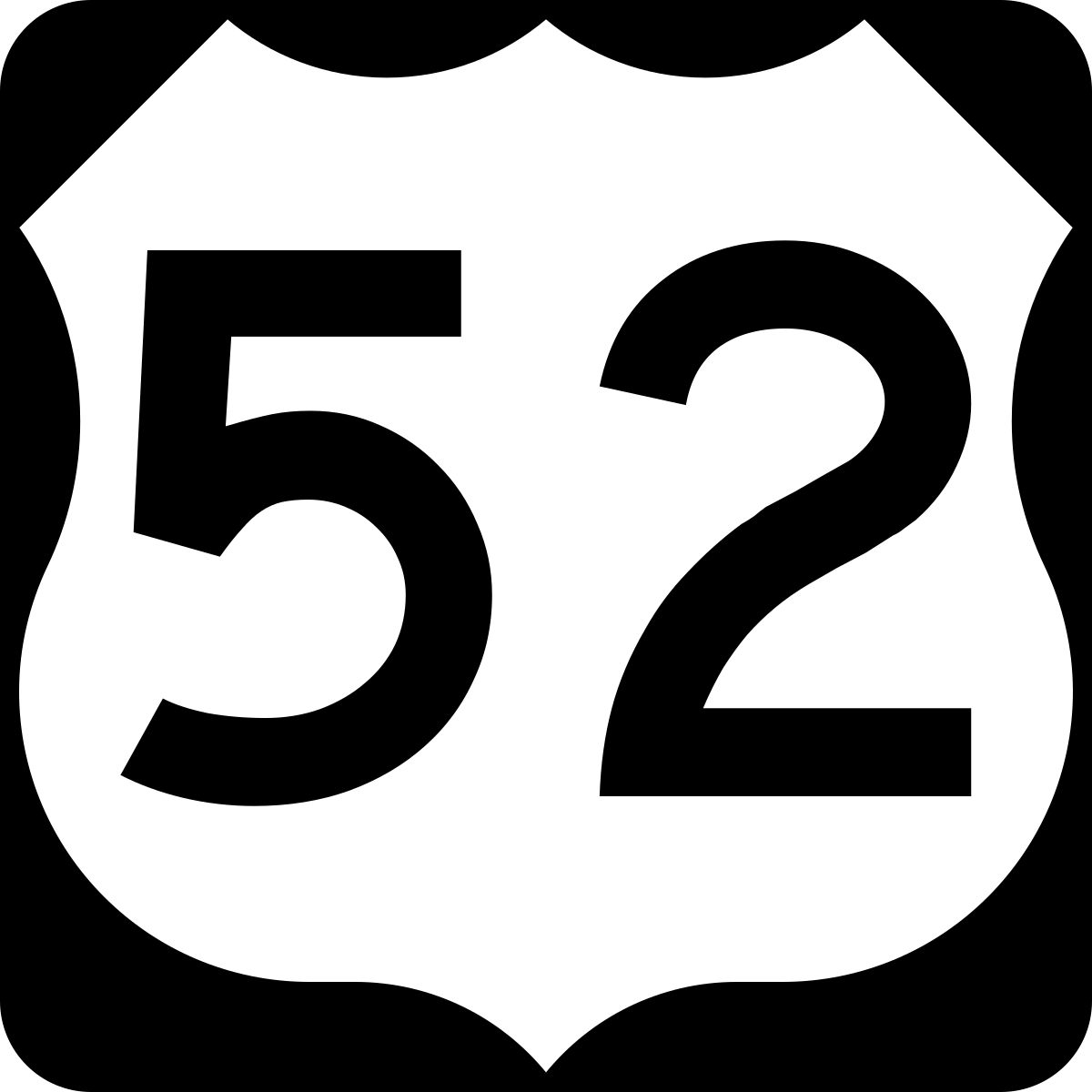 Properties